ГалоЎныя і даданыя члены сказа
ЛЕКЦЫЯ-ПРЭЗЕНТАЦЫЯ 
па БЕЛАРУСКАЙ МОВЕ
для слухачоў 
падрыхтоўчага аддзялення 
і падрыхтоўчых курсаў

Складальнік  –   дацэнт кафедры давузаўскай падрыхтоўкі 
і прафарыентацыі С.В. Чайкова
П л а н
Дзейнік і спосабы  выражэння.
 Выказнік: віды выказніка і спосабы выражэння.
3. Даданыя члены сказа:
	а) дапаўненне;
	б) азначэнне;
	в) акалічнасць.
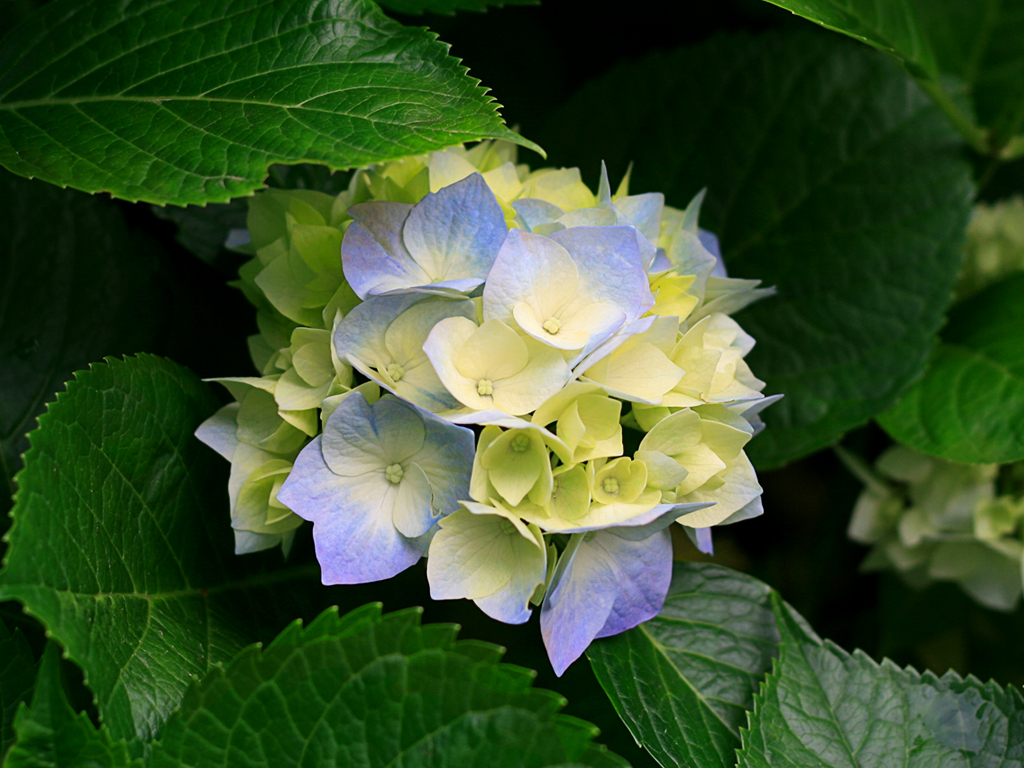 1. ДЗЕЙНІК і спосабы яго выражэння
2. ВЫКАЗНІК: віды выказніка і спосабы яго выражэнняВыказнік — галоўны член сказа, які абазначае дзеяяне, стан або прымету прадмета, звязаны з дзейнікамі адказвае на пытанні што робіць прадмет? што з ім адбываецца? які ён? што ён такое? хто ён такі? і інш.
б) САСТАЎНЫ ДЗЕЯСЛОЎНЫ выказнік
в) САСТАЎНЫ ІМЕННЫ выказнік
г) СКЛАДАНЫ выказнік
гэта такі выказнік, які складаецца 
з трох і больш слоў
 і спалучае ў сябе, як правіла, 
прыметы састаўнога дзеяслоўнага
 і састаўнога іменнага выказніка:
Вырашыў паспрабаваць працаваць дома. 
Вырашыў стаць студэнтам.
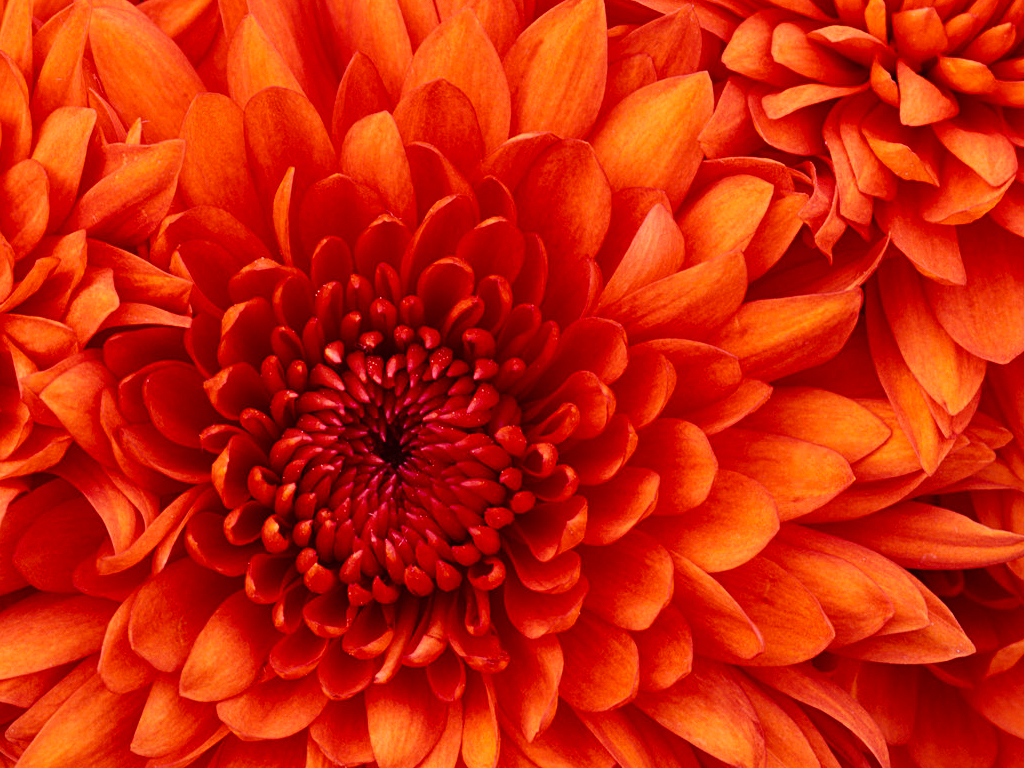 І Н Ф І Н І Т Ы Ў
(неазначальная форма дзеяслова, якая адказвае на пытанні што рабіць? што зрабіць?
 і мае суфіксы -ць, -чы, -ці, але не мае канчатка). 
Інфінітывы могуць быць усімі членамі сказа
3. Даданыя члены сказа
3 а) Дапаўненне
3 б) Азначэнне
3 в) Акалічнасць